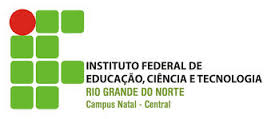 PRÉ-CÁLCULOConjuntos numéricos – Irracionais e Reais
Profª Juliana Schivani
docente.ifrn.edu.br/julianaschivani
profjuliana.matematica@gmail.com
2
Profª Juliana Schivani
3
Profª Juliana Schivani
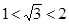 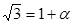 4
Profª Juliana Schivani
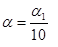 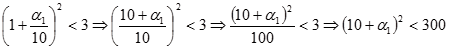 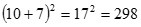 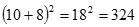 5
Profª Juliana Schivani
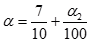 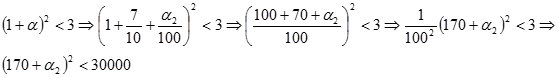 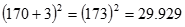 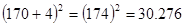 6
Profª Juliana Schivani
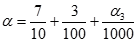 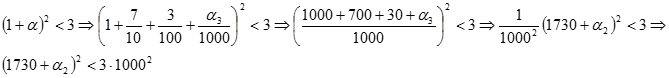 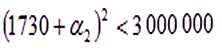 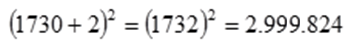 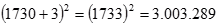 7
Profª Juliana Schivani
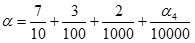 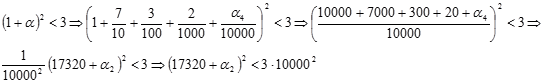 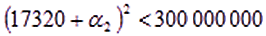 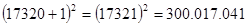 0
8
Profª Juliana Schivani
9
Profª Juliana Schivani
ℝ = {x; x é racional ou x é irracional}
10
Profª Juliana Schivani
11
Profª Juliana Schivani
Quantos números há entre 1 e 2?

ℝ é um conjunto denso.
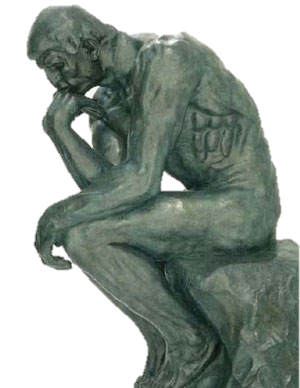 12
Profª Juliana Schivani
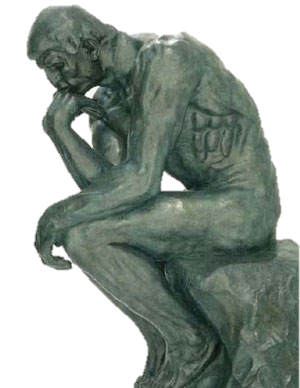 13
Profª Juliana Schivani
Elemento neutro aditivo e multiplicativo;
Elemento simétrico aditivo e multiplicativo;
Comutativo na adição;
Associativo na multiplicação;
Distributivo.
14
Profª Juliana Schivani
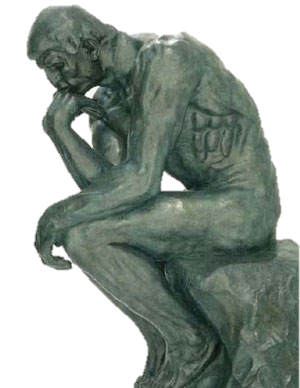 15
Profª Juliana Schivani
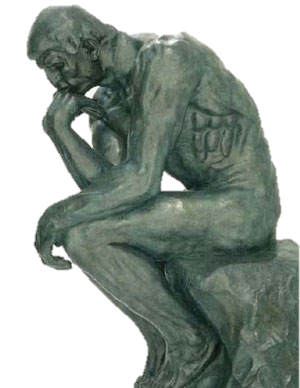 16
Profª Juliana Schivani
17
Profª Juliana Schivani
18
Profª Juliana Schivani
19
Profª Juliana Schivani
m vezes
m vezes
20
Profª Juliana Schivani
m vezes
m vezes
21
Profª Juliana Schivani
22
Profª Juliana Schivani
23
Profª Juliana Schivani
EXERCÍCIOS
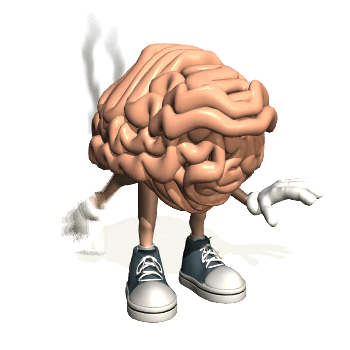 24
Profª Juliana Schivani
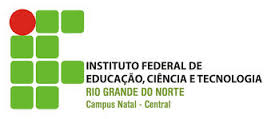 PRÉ-CÁLCULOConjuntos numéricos – Racionais
Profª Juliana Schivani
docente.ifrn.edu.br/julianaschivani
profjuliana.matematica@gmail.com